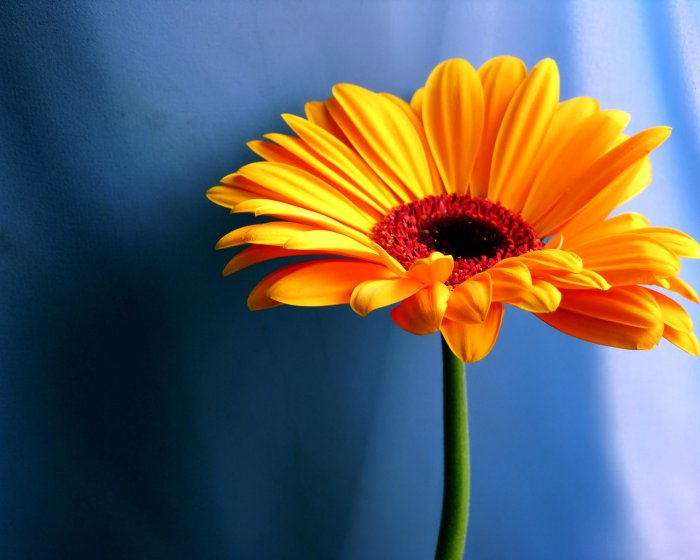 Профилактика эмоционального выгорания педагогов МБДОУ № 209
29.03.2014
Немного истории
Термин «выгорание», «сгорание» предложил Г. Фрейденбергер в 1974 году для описания деморализации, разочарования и крайней усталости, наблюдаемых у специалистов, работающих в системе профессий «человек-человек».
В 1981 г. А. Морроу предложил яркий эмоциональный образ, отражающий, по его мнению, внутреннее состояние работника, испытывающего дистресс профессионального выгорания: «Запах горящей психологической проводки»
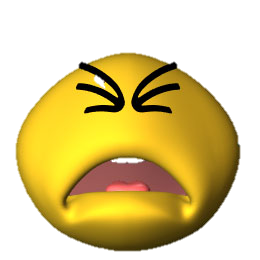 Профессиональное выгорание возникает в результате внутреннего накапливания отрицательных эмоций без соответствующей «разрядки», или «освобождения» от них.
В. В. Бойко под эмоциональным выгоранием понимает "выработанный личностью механизм психологической защиты в форме полного или частичного исключения эмоций (понижения их энергетики) в ответ на избранные психотравмирующие воздействия".
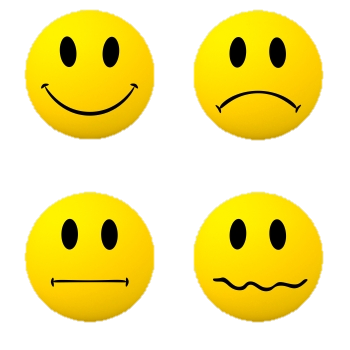 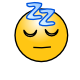 Фазы и симптомы
стресса
(В.В.Бойко)
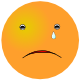 Нервное (тревожное) 
напряжение
Резистенция (сопротивление)
Истощение
Основные задачи программы:
1. Снятие негативных переживаний и трансформация их в положительные эмоциональные состояния.2. Ознакомление с техниками саморегуляции эмоциональных состояний с целью предупреждения возможных последствий психического перенапряжения, оптимального уровня психических состояний в условиях профессиональной деятельности.3. Открытие творческого потенциала, повышение работоспособности и укрепление позитивного отношения к профессии.
Дополнительно к предложенным занятиям использовались методики:
«нарисуй характер»;
«геометрия личности»;
 «сказка для педагогов» — автор Т. Зинкевич-Евстигнеева;
«психологические карты – Сокровищница жизненных сил» — автор Т.Зинкевич-Евстигнеева;
 «волшебная страна внутри нас» — авторы Т.Грабенко, Т.Зинкевич-Евстигнеева, Д.Фролов;
«волшебная страна чувств»  -  Зинкевич –Евстигнеева.
Способы саморегуляции
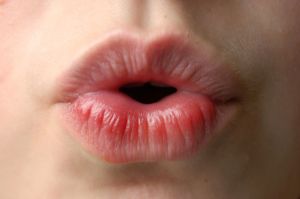 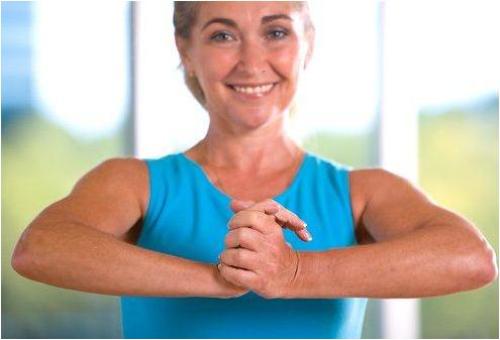 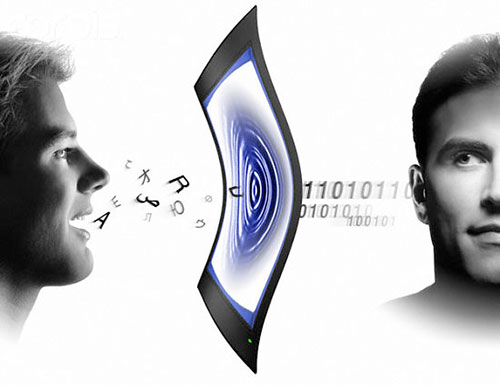 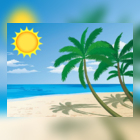 Упражнение «Почетный караул»
Упражнение «Толстое стекло»
Упражнение «Лось и дерево»
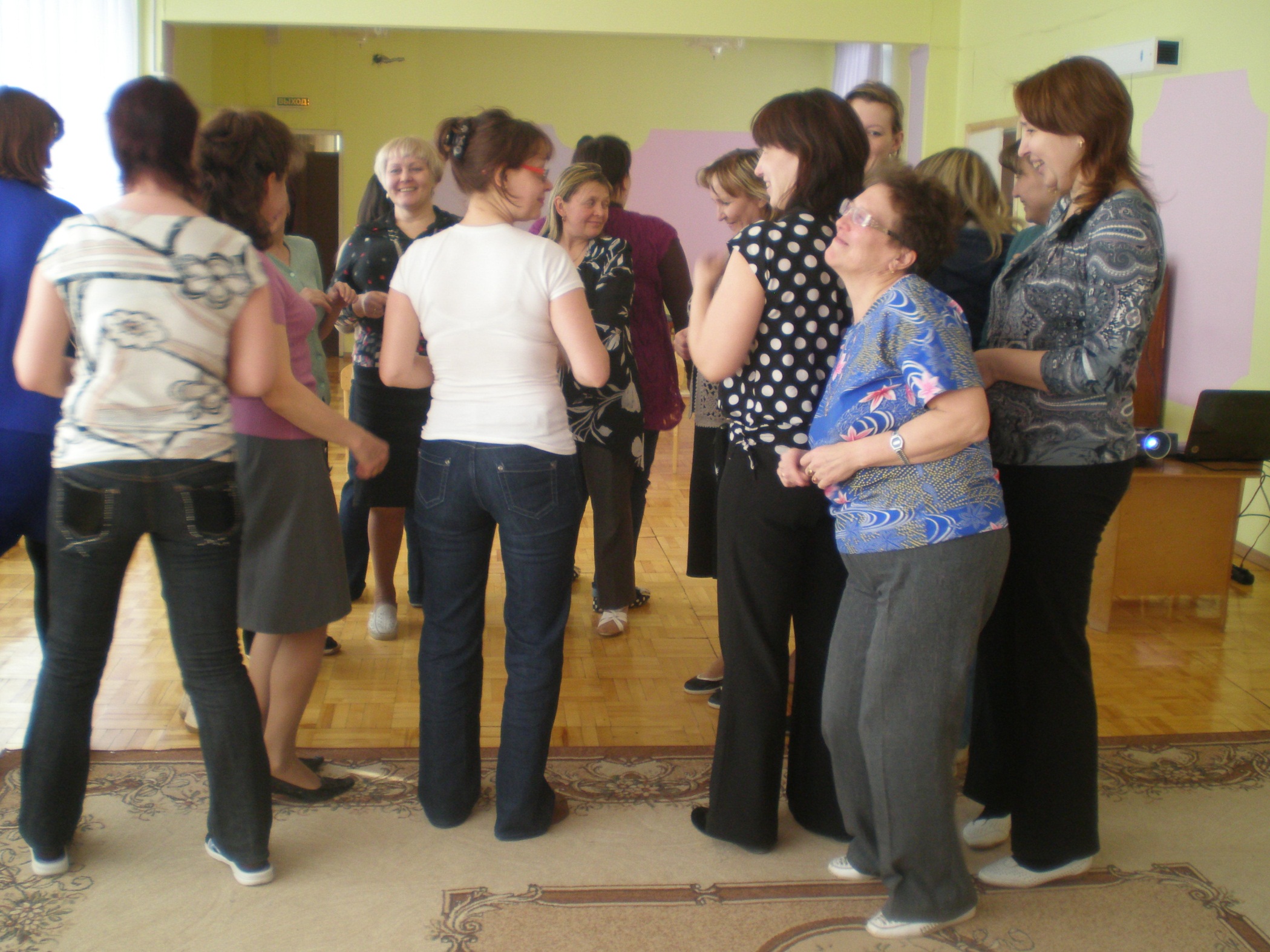 Упражнение- медитация «Звезда»
Раскрашиваем мандалы
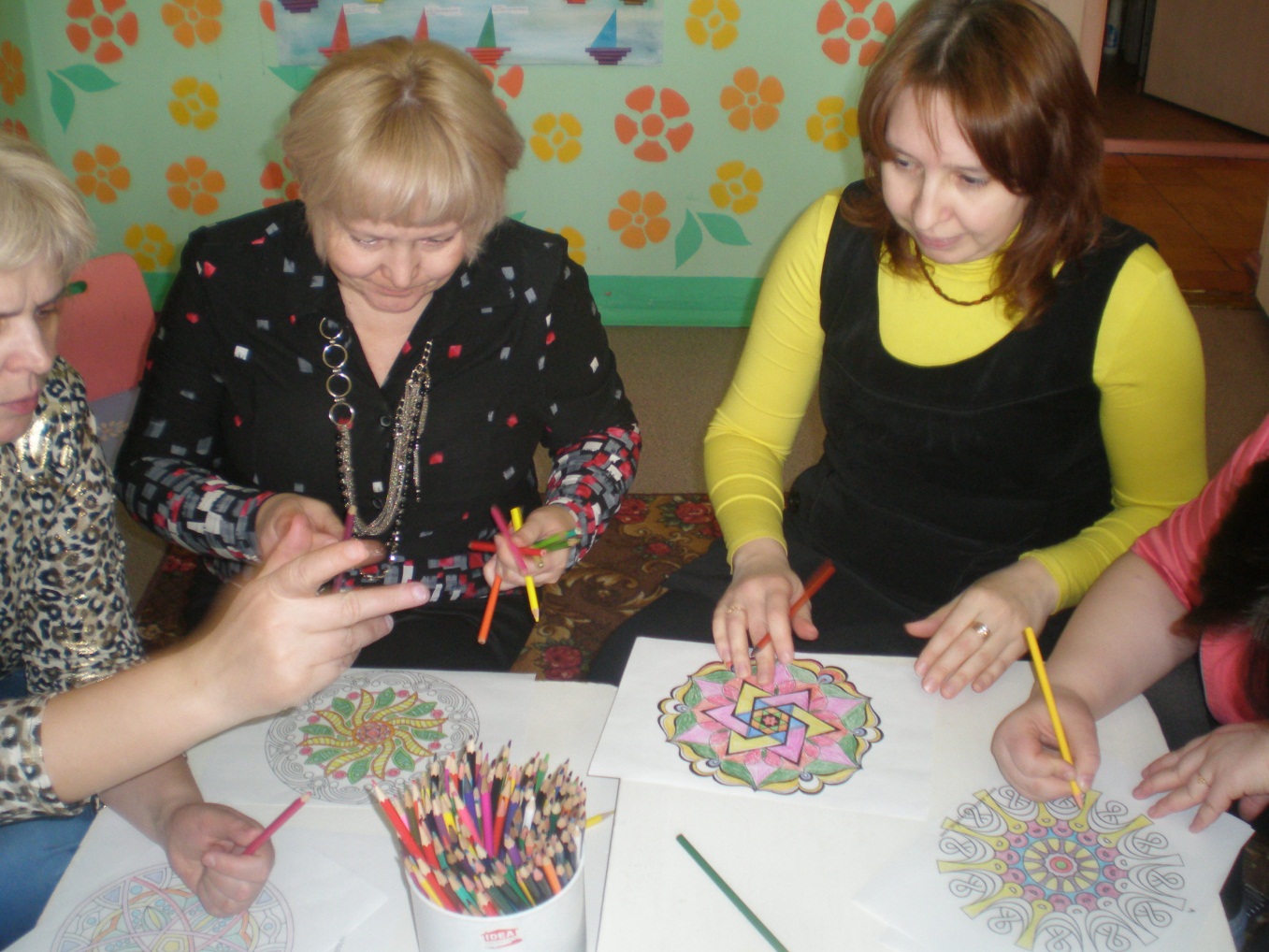 Валяем бусы
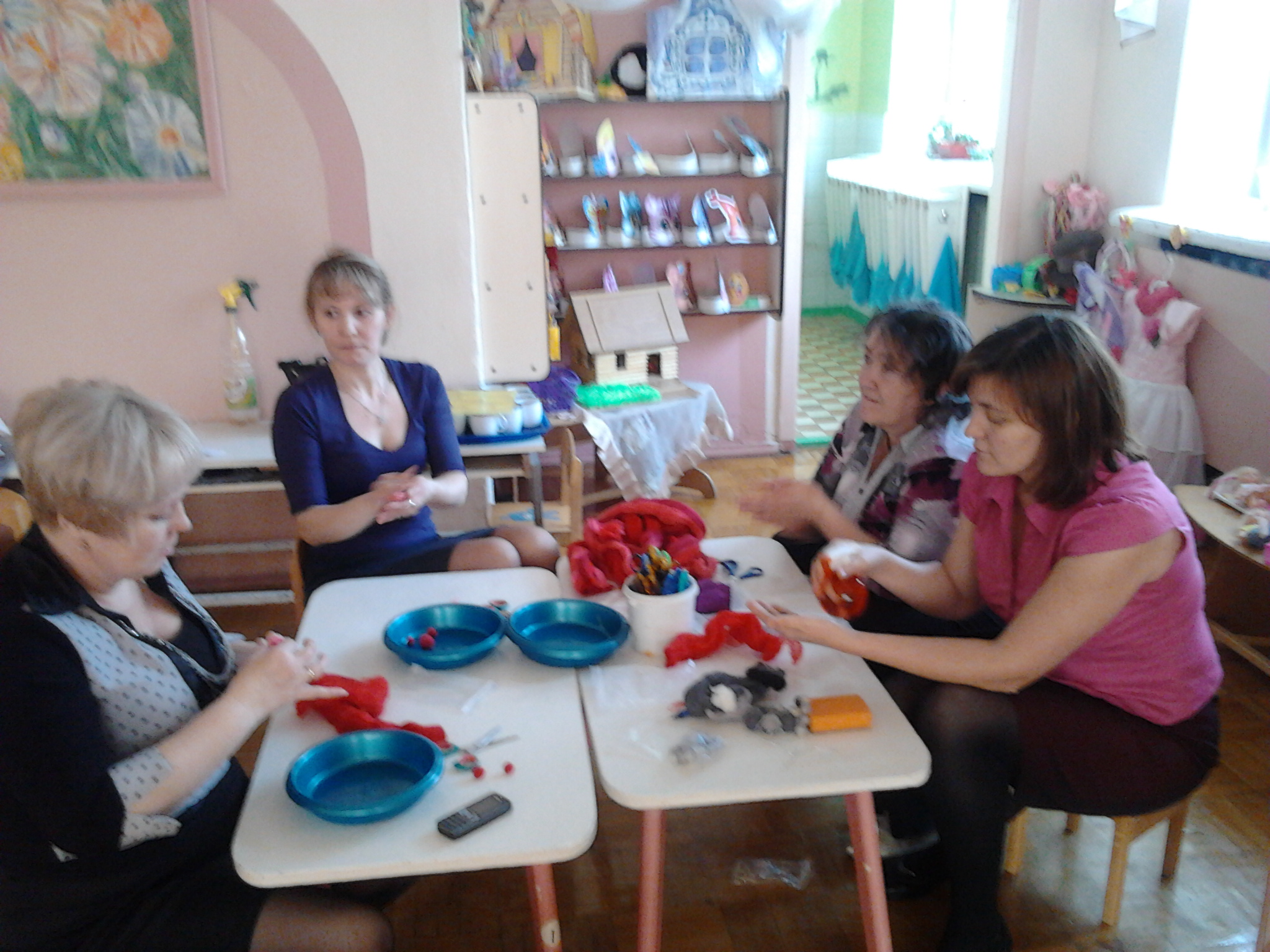 Валяем валенки
Упражнение «Дружественная ладошка»
Упражнение «Колесо жизни»
Арт-терапия (соленое тесто)
Упражнение «Геометрия личности»
Волшебные краски
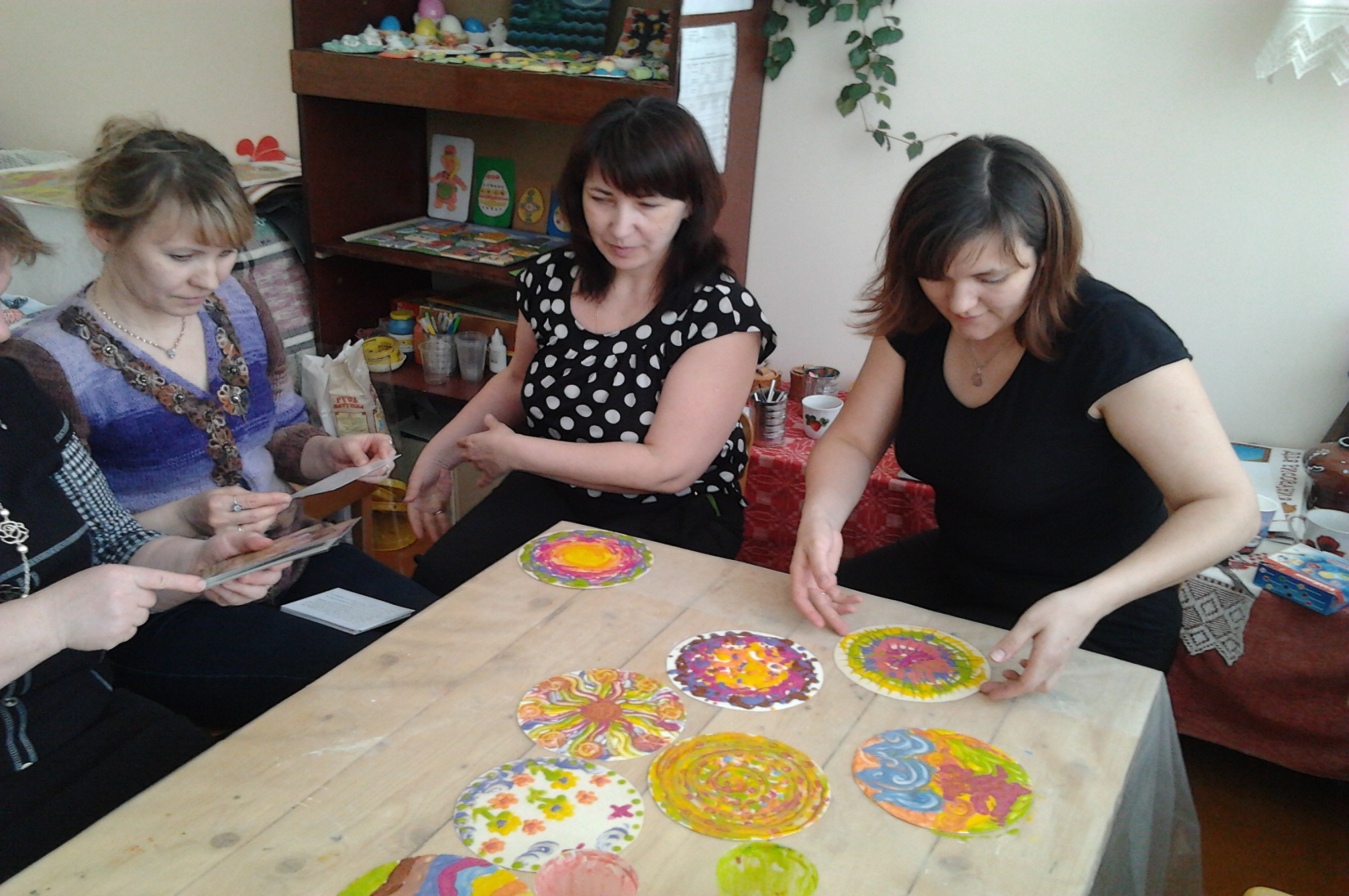 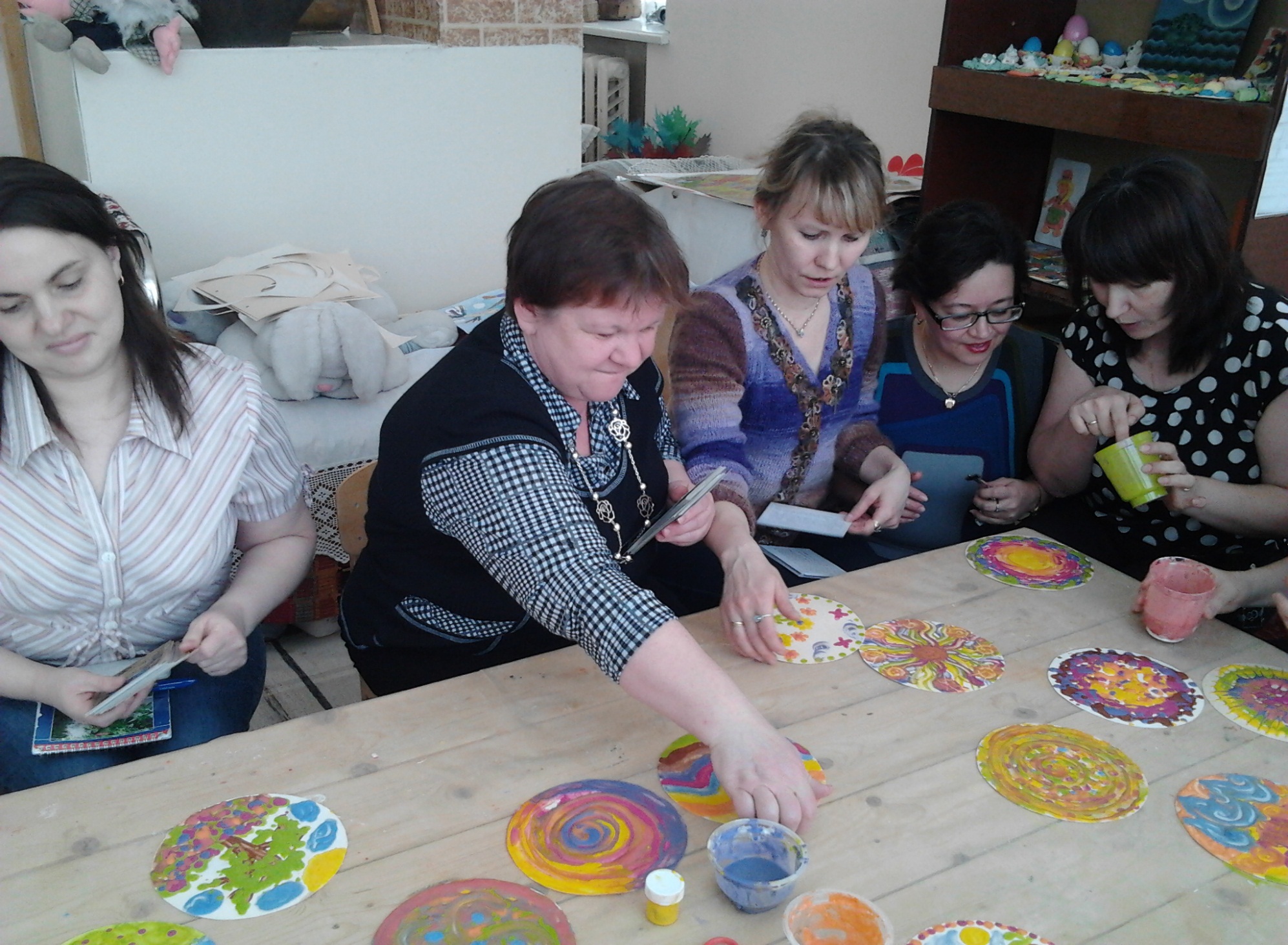 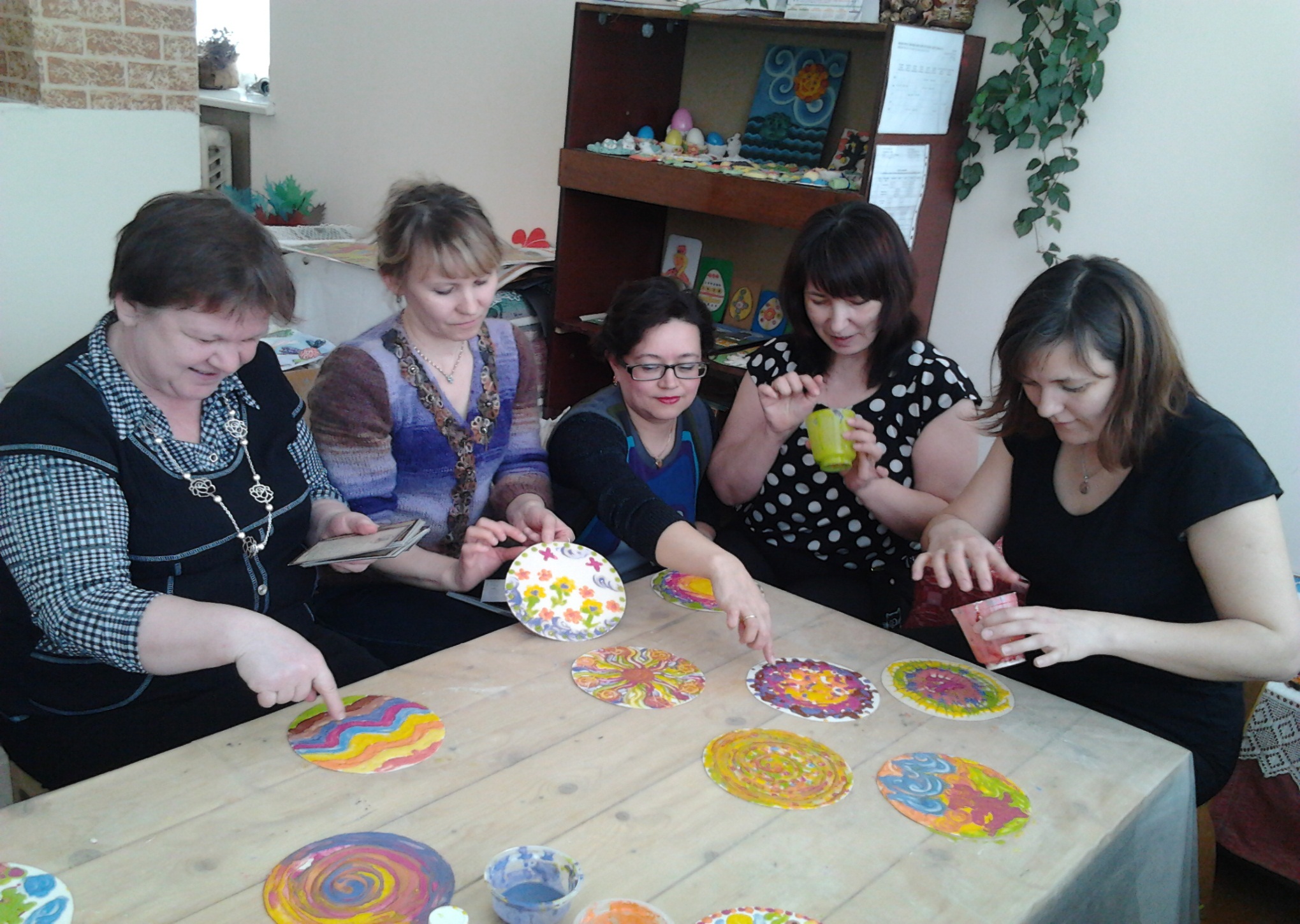 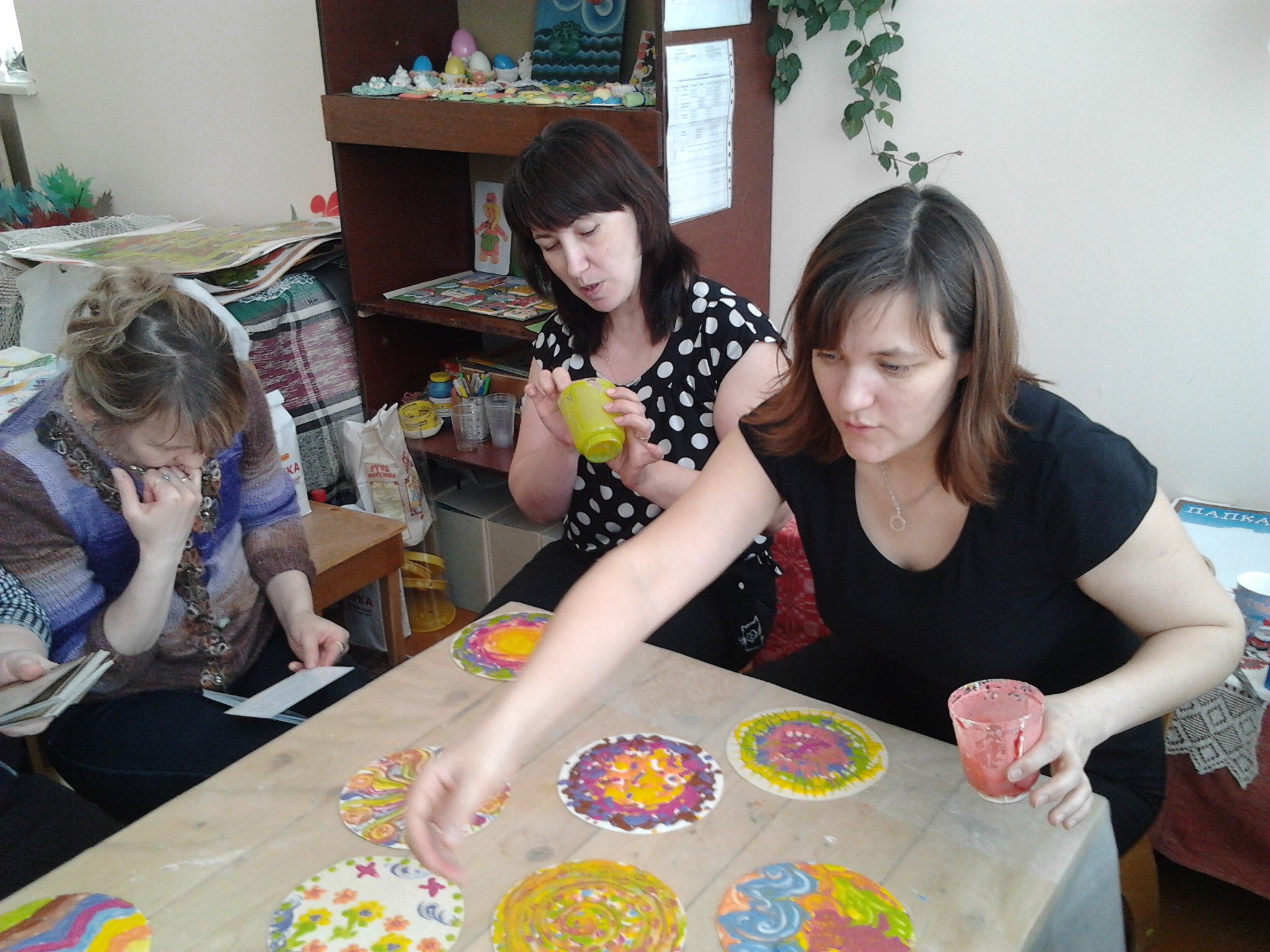 Упражнение «Презентация»
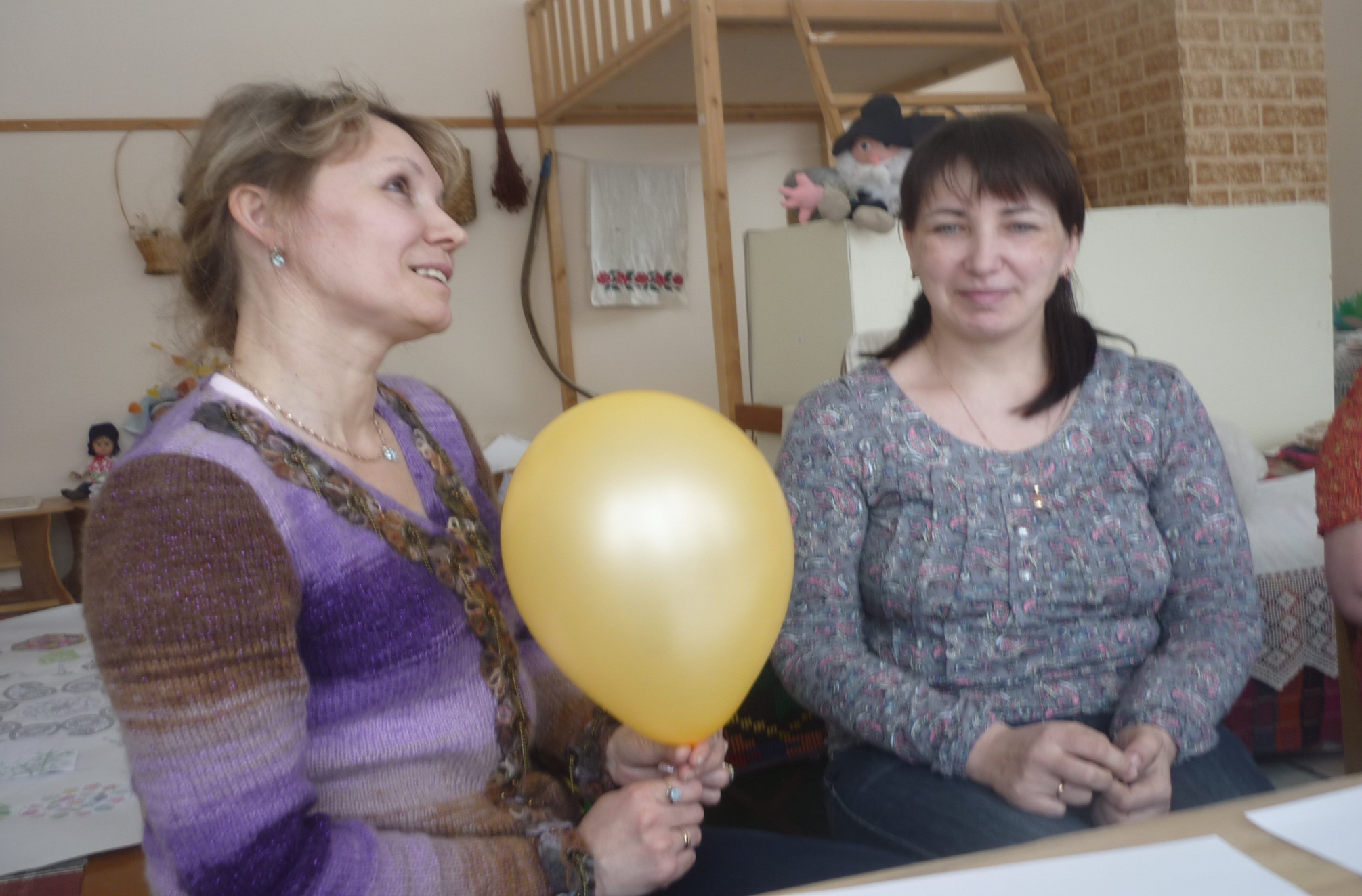 Создание коллективной работы
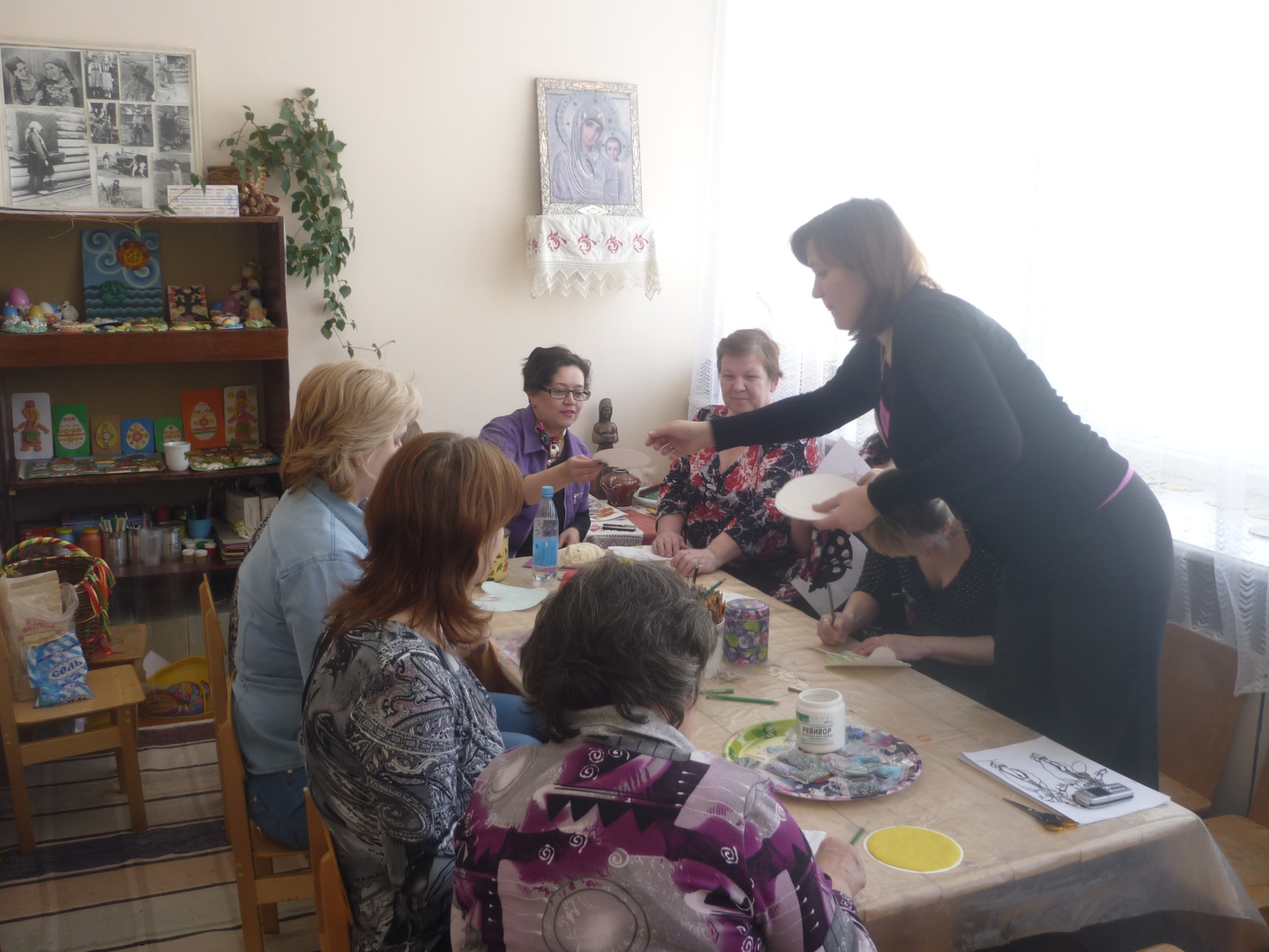 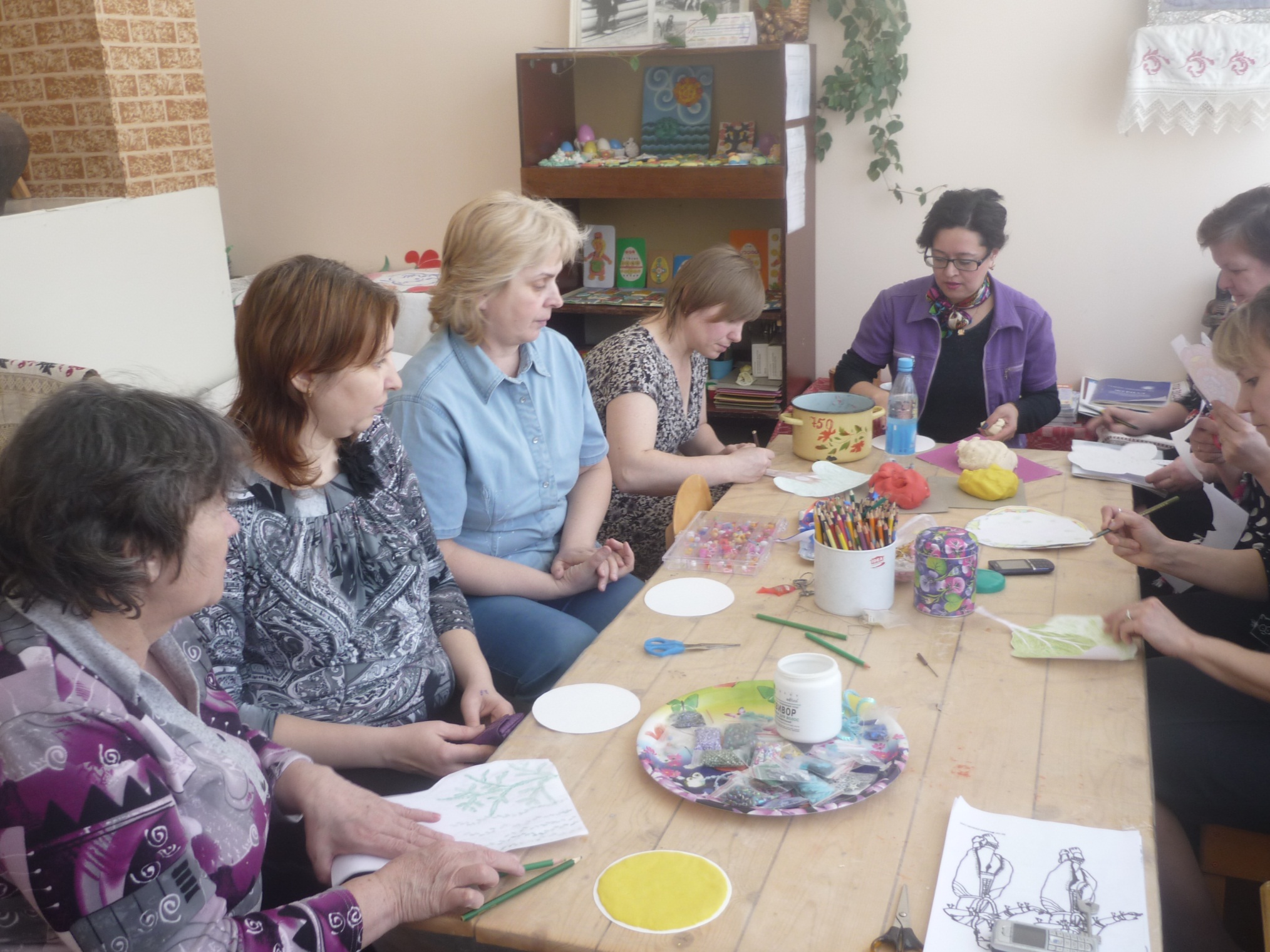 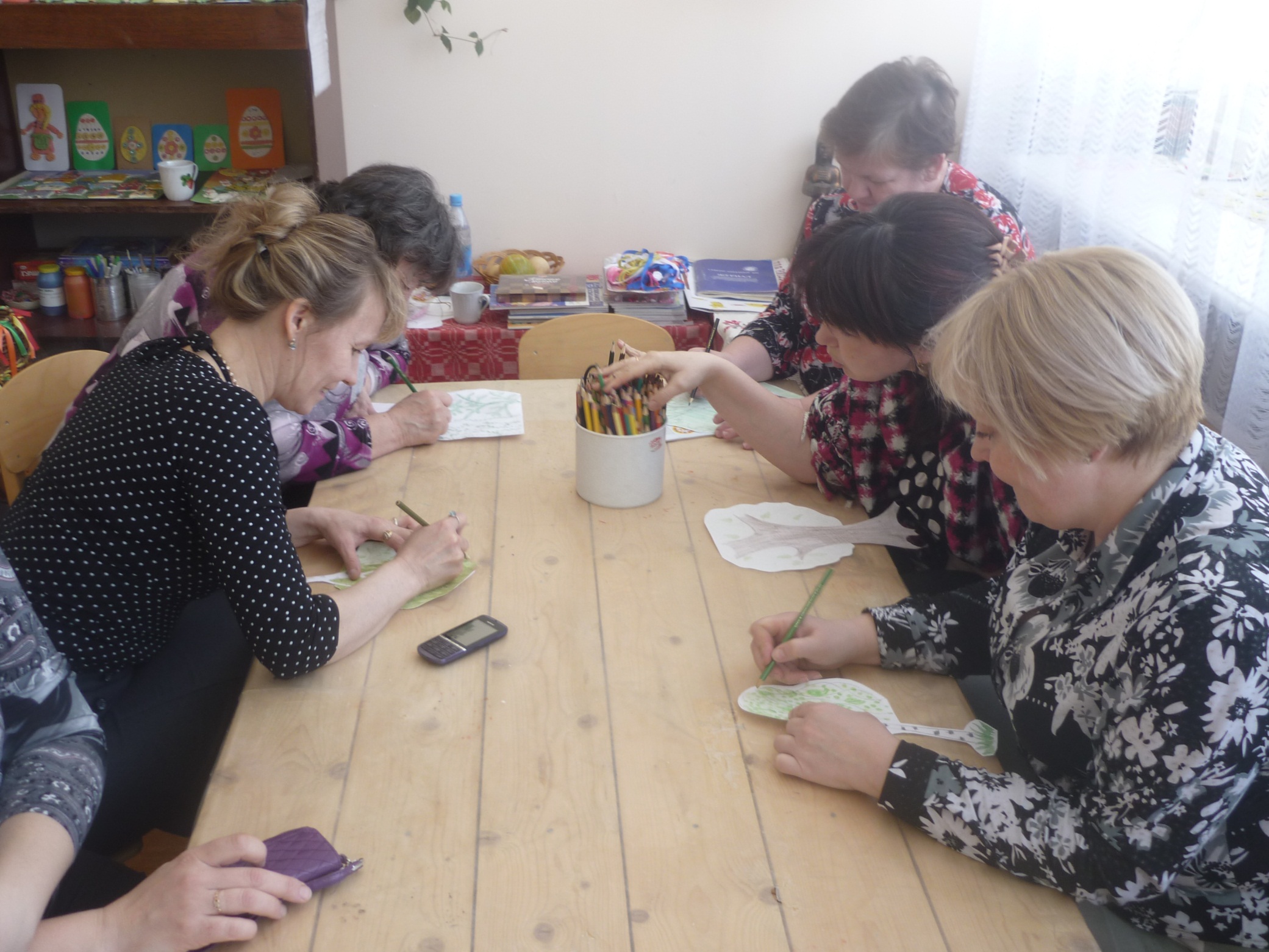 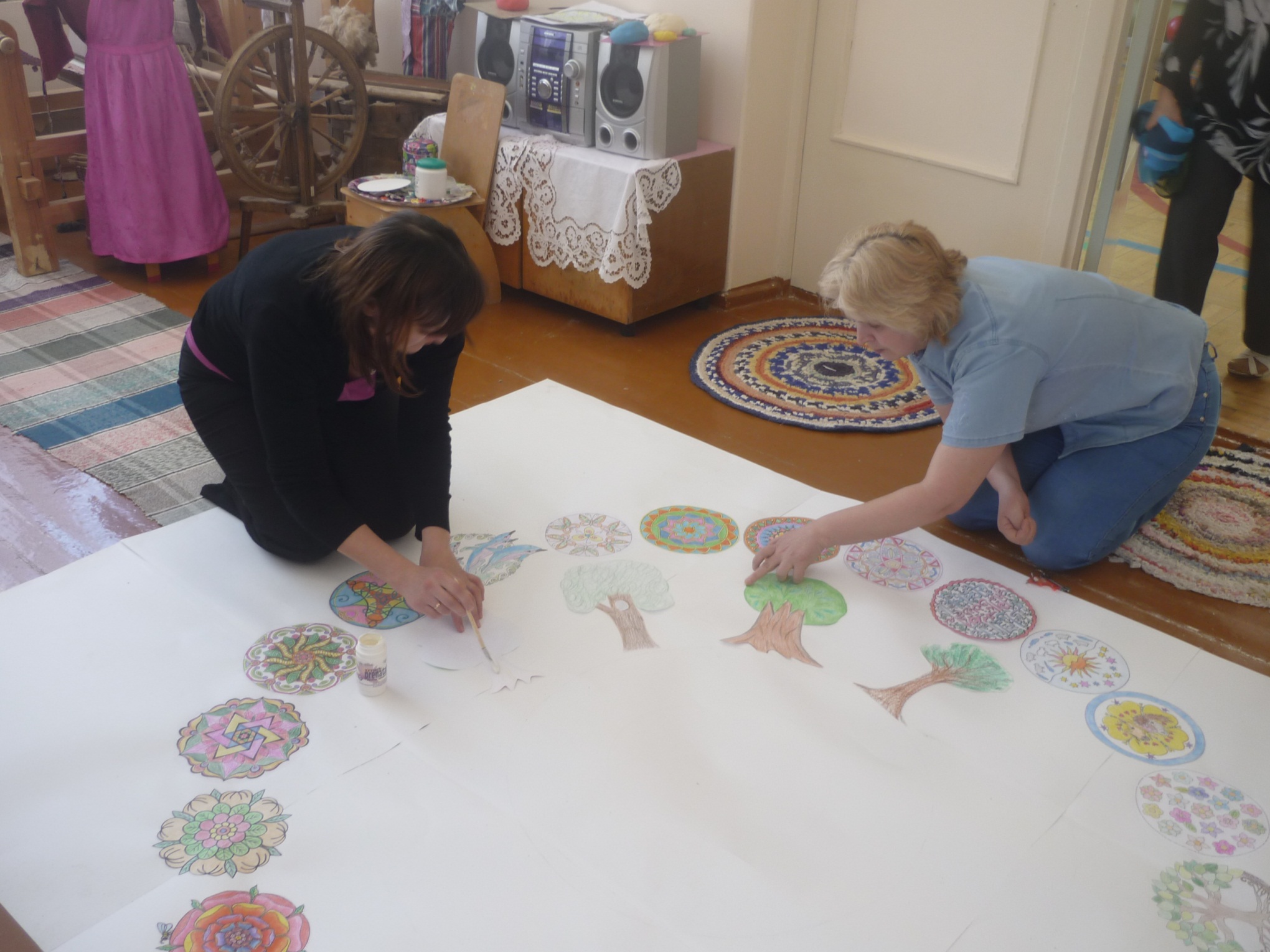 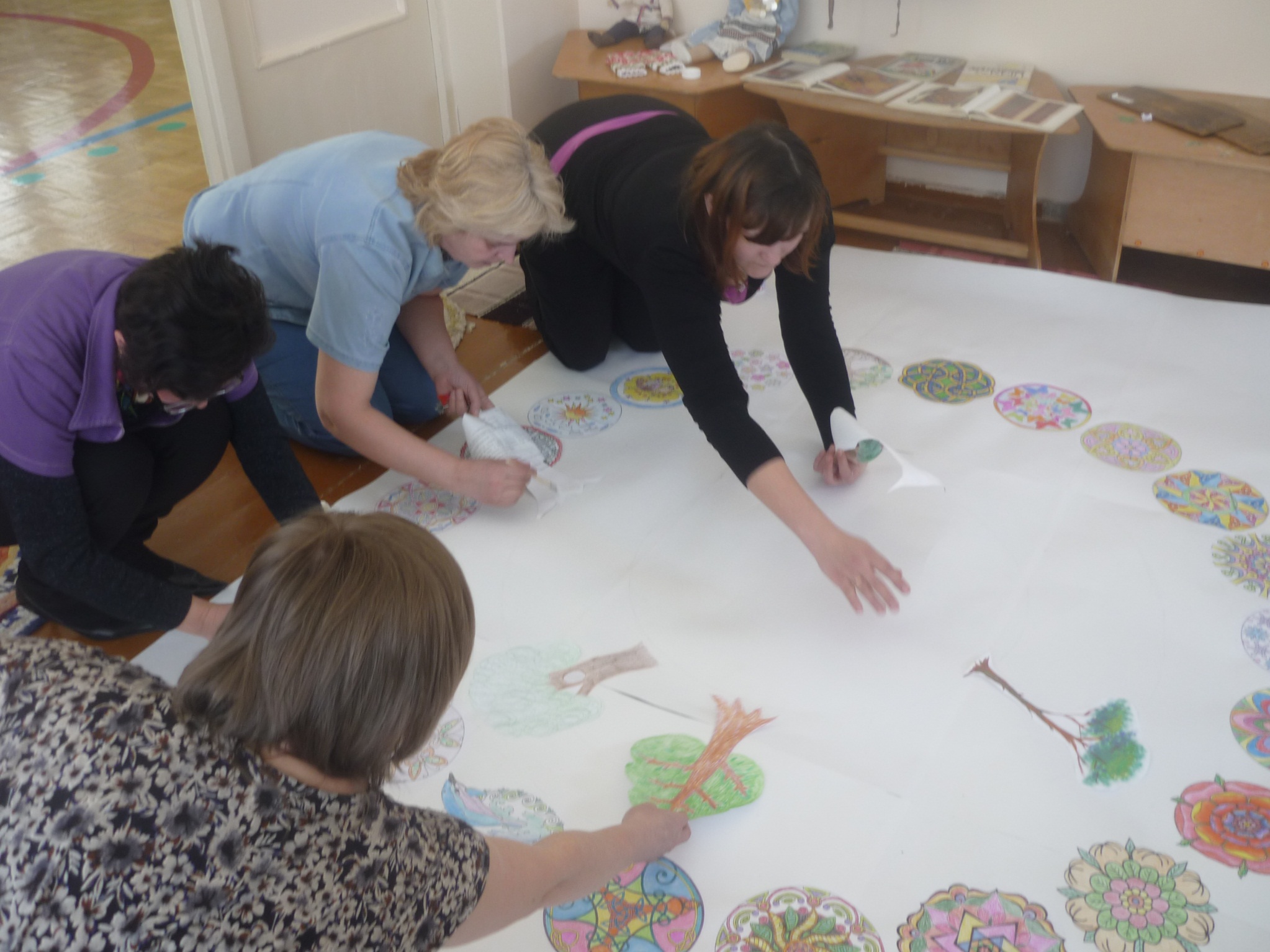 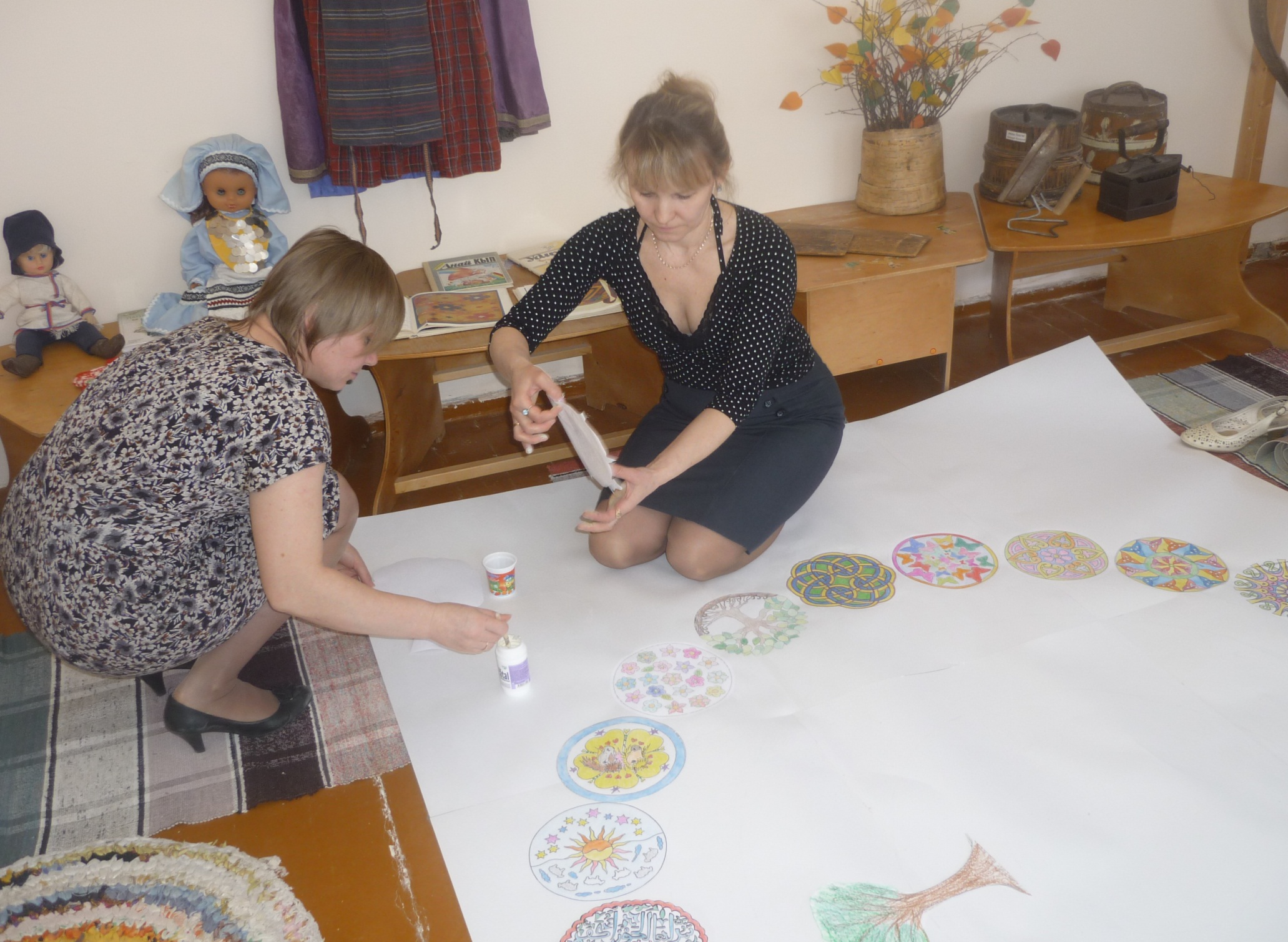 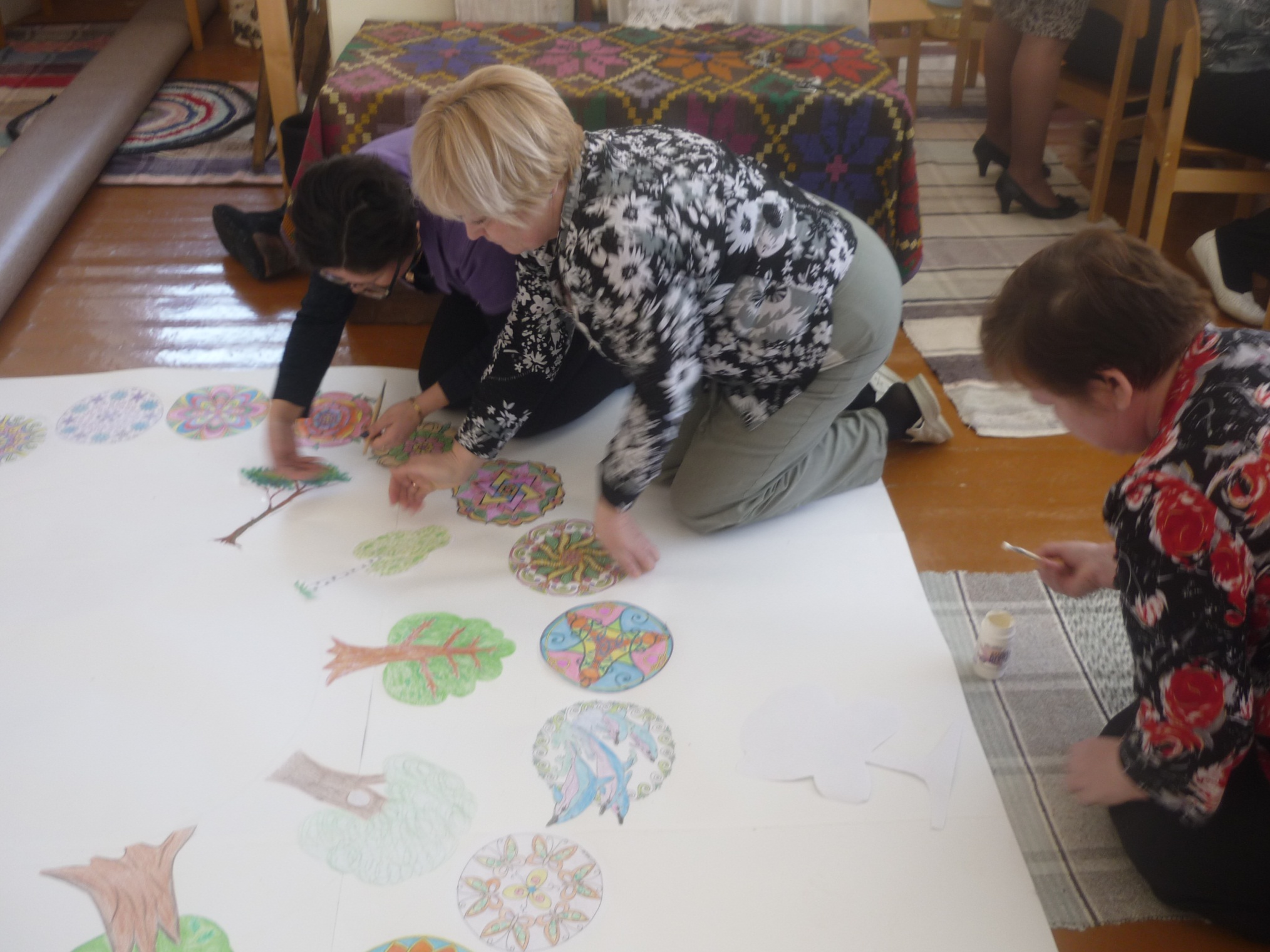 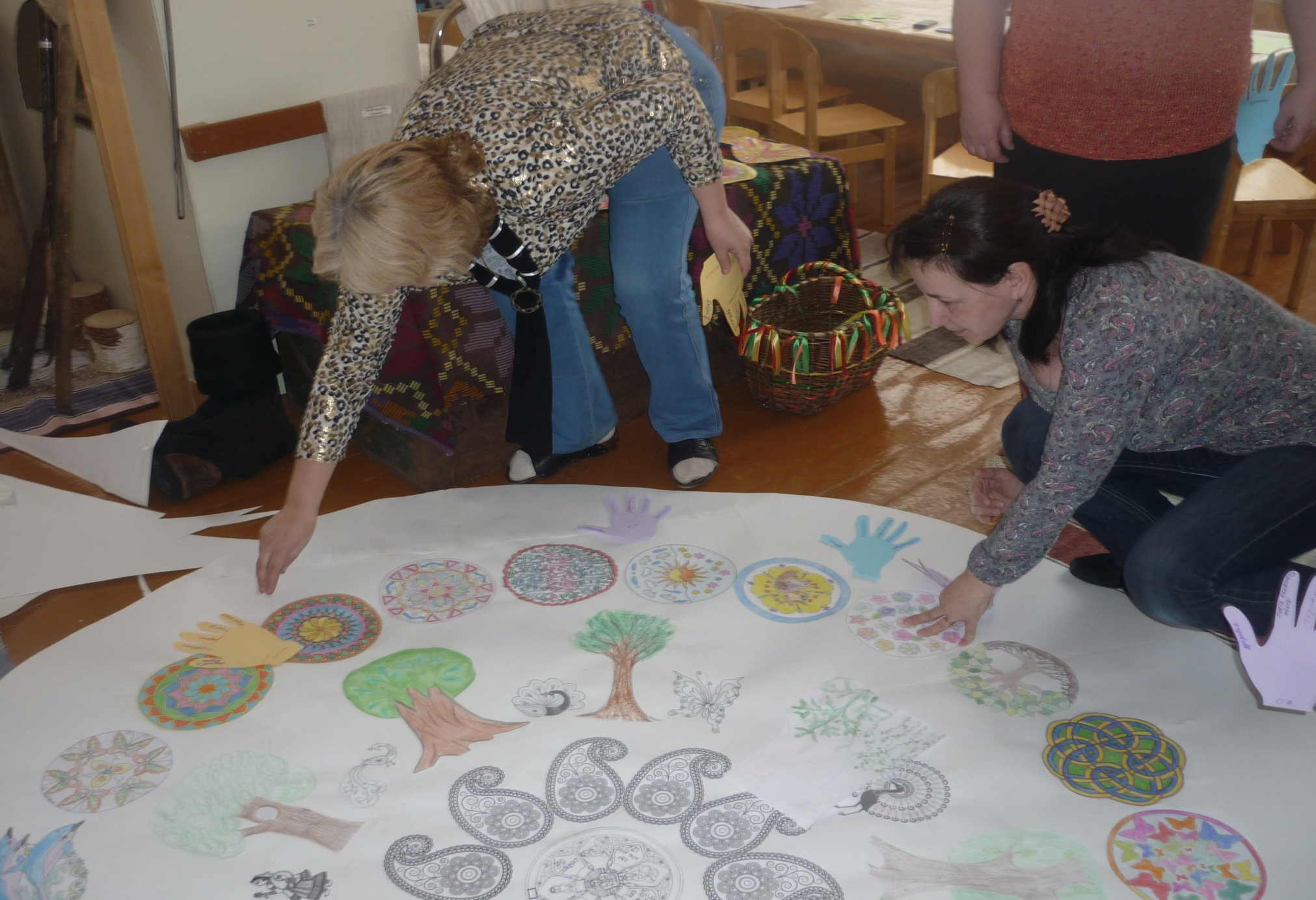 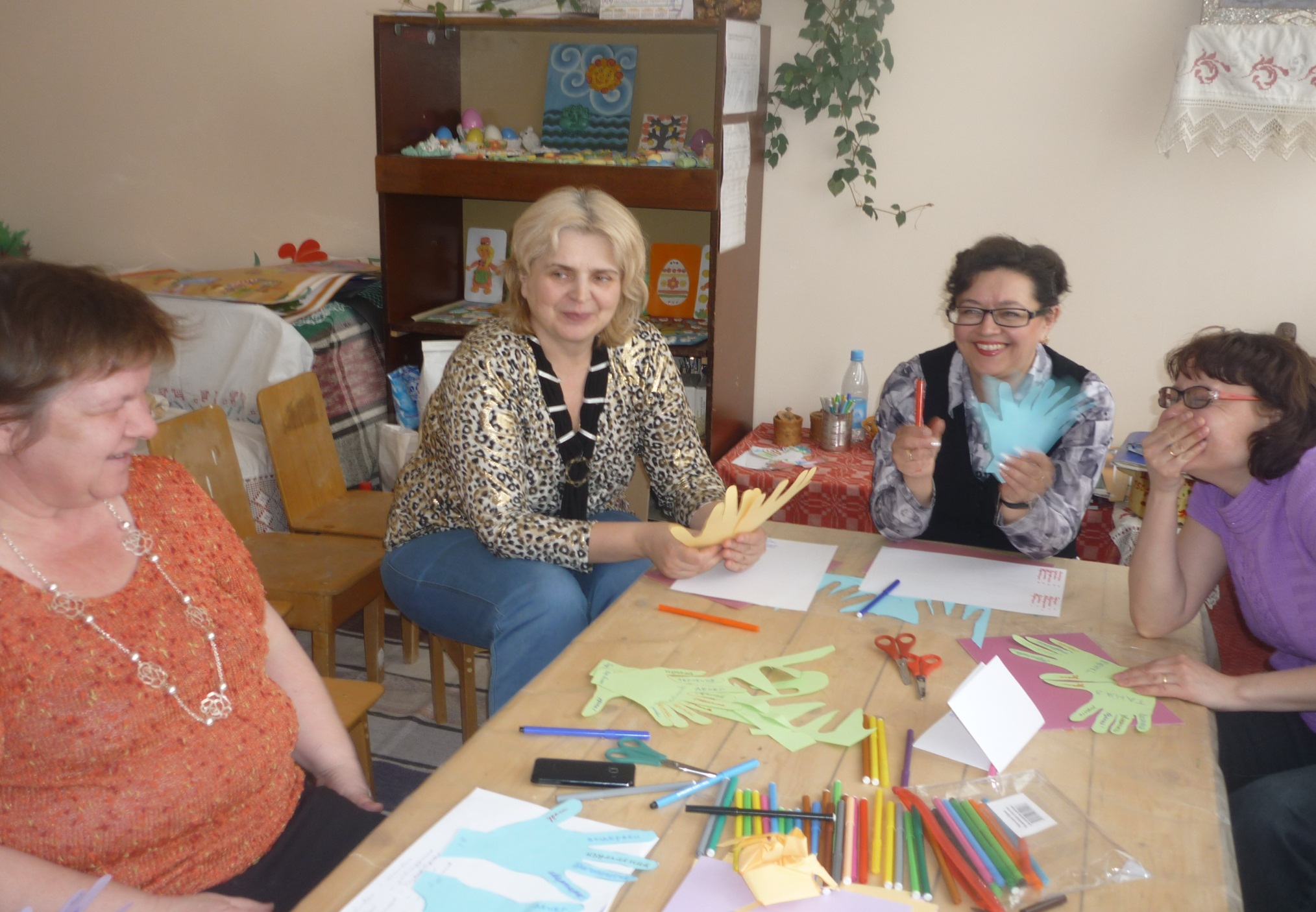 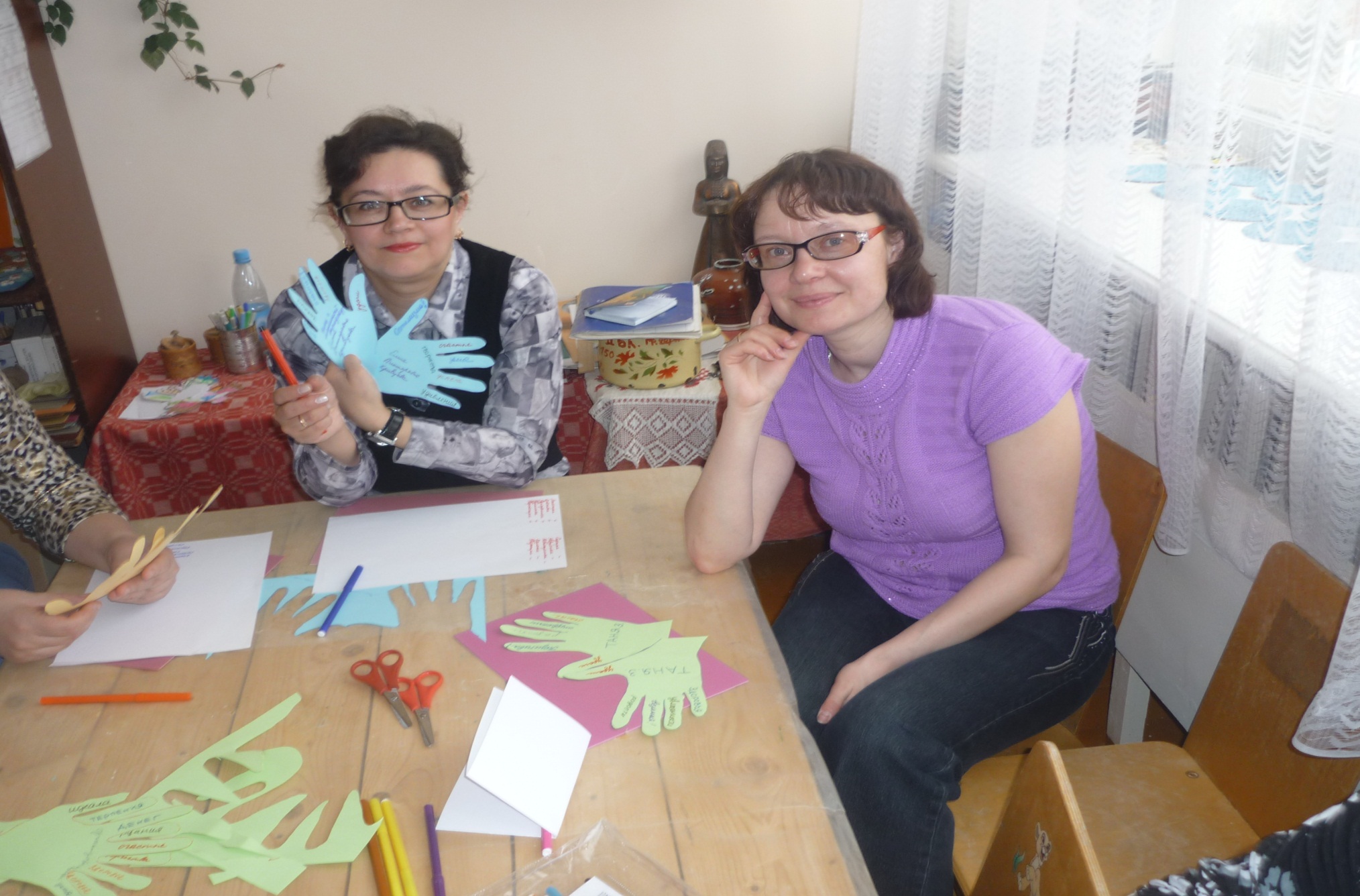 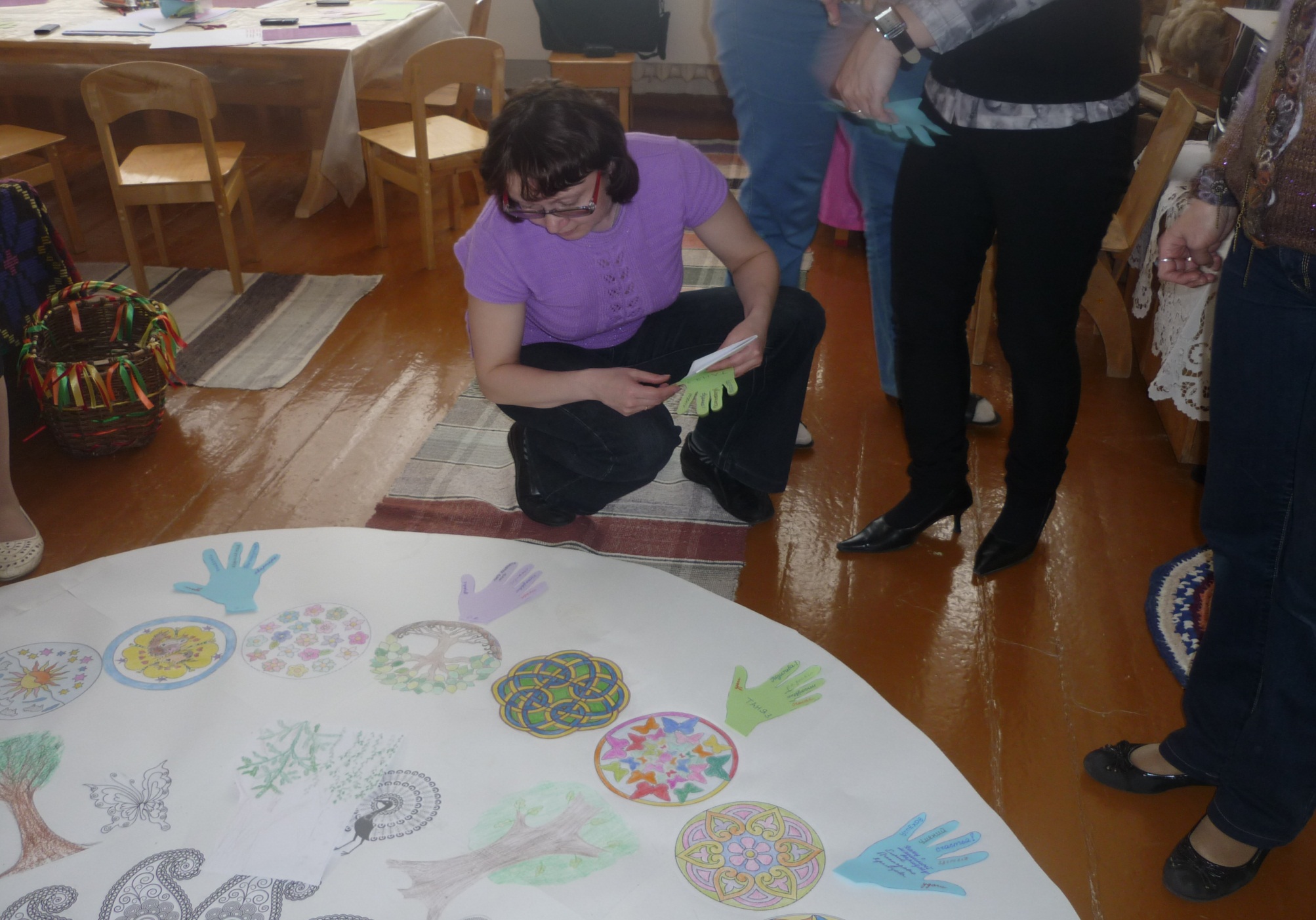 Плетение индейских мандал
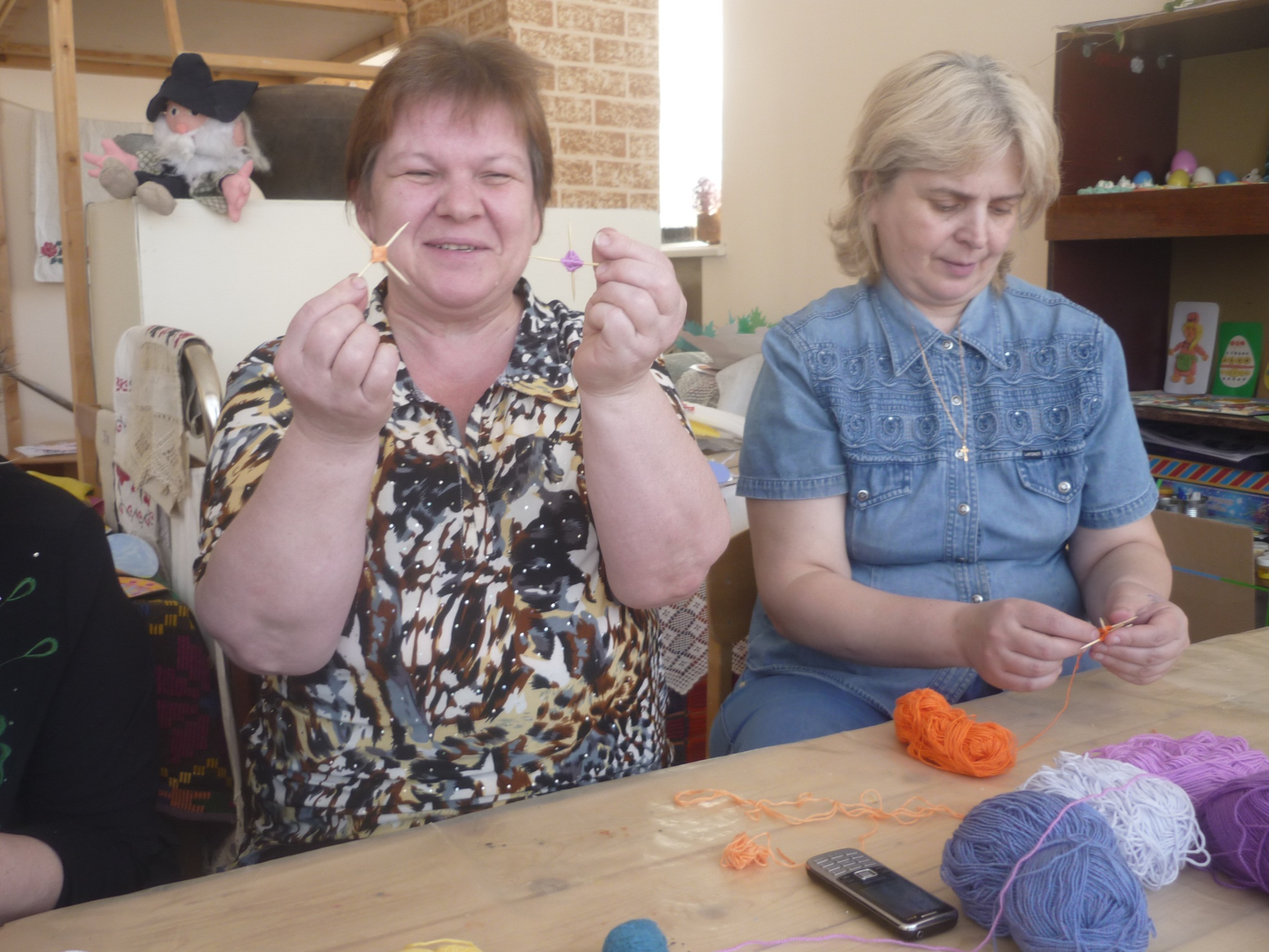 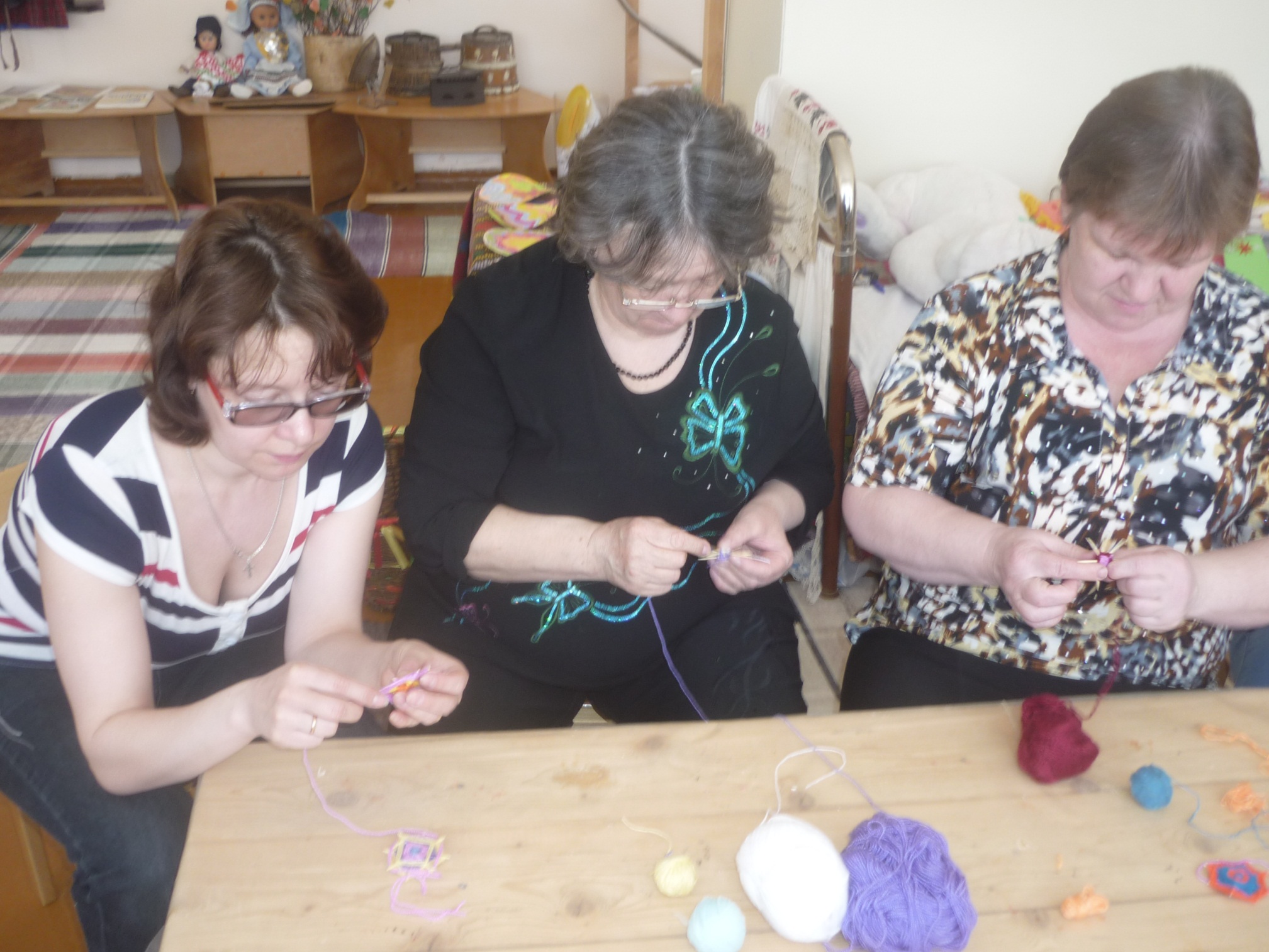 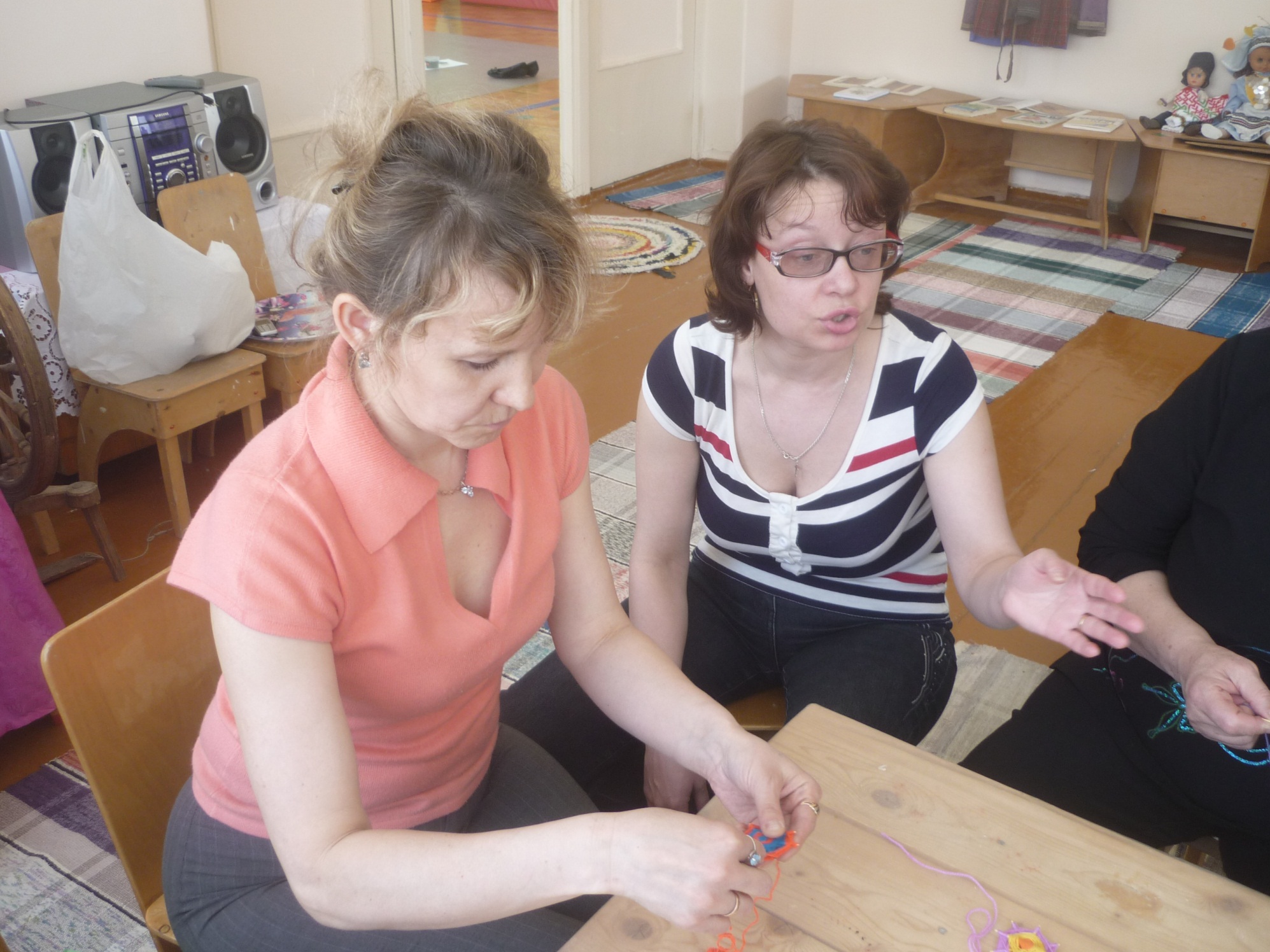 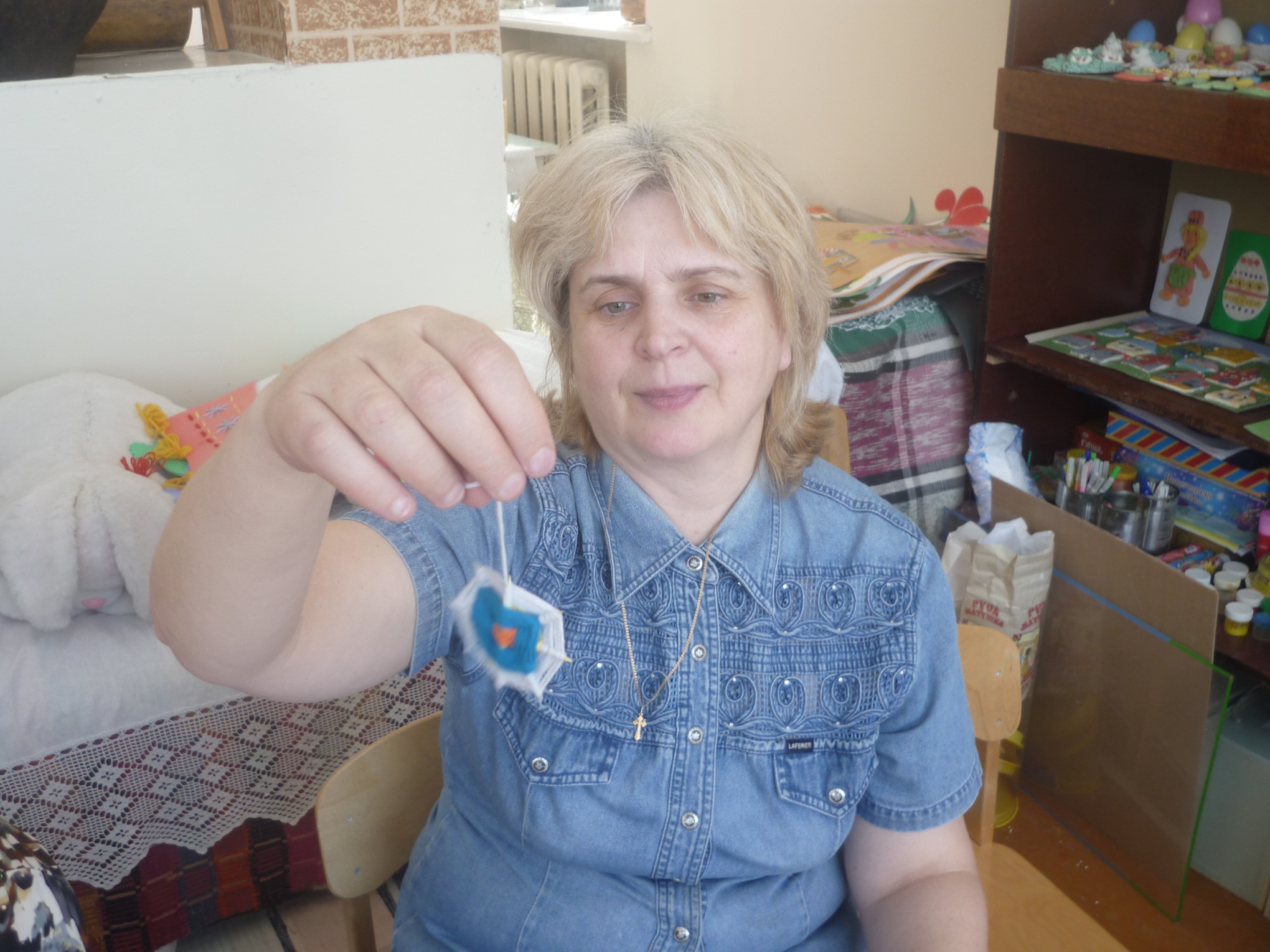 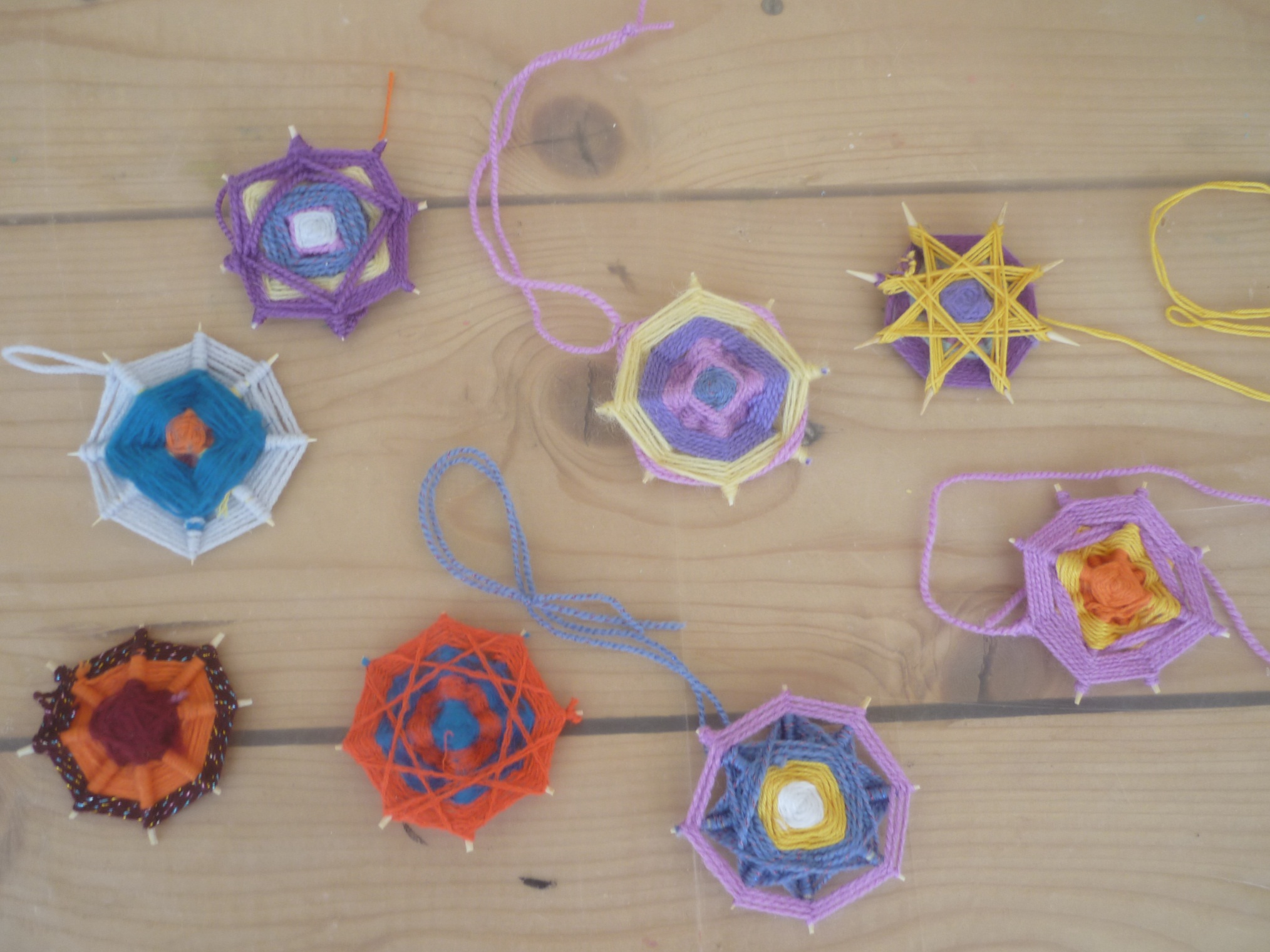 Спасибо за внимание!
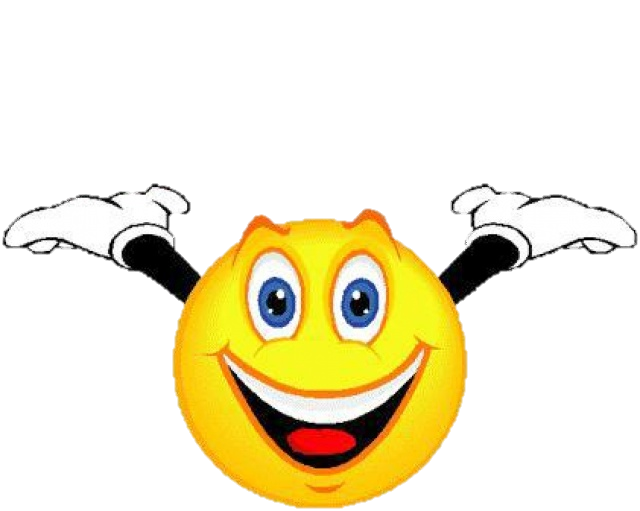